Kunst 
ist mehr als Malen und Zeichnen
Wahlpflichtfach Kunst
Jahrgangsstufe 7
Themen 1. Halbjahr: Punkt, Linie, Fläche, Körper / Wahrnehmungsgesetze /  Perspektive
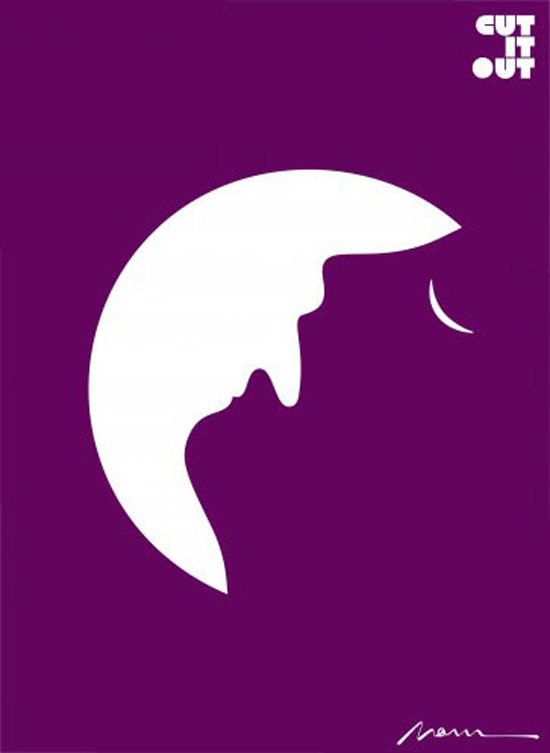 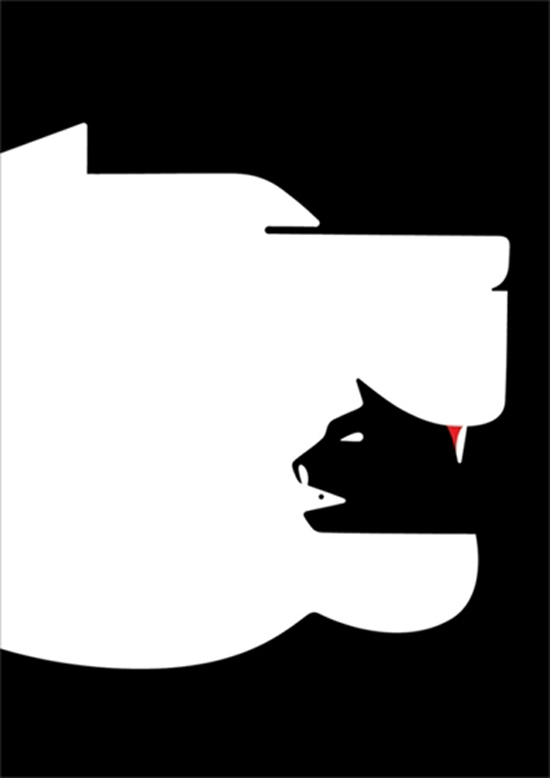 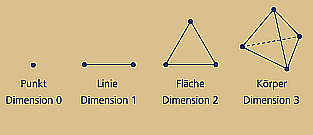 Punkt, Linie, Fläche
Wahrnehmungsgesetze
Die nachfolgend gezeigten Beispielbilder,
Skulpturen und weitere Gestaltungswerke sind
ausschließlich Schülerarbeiten der GSS!
Wahlpflichtfach Kunst
Jahrgangsstufe 7
Themen 1. Halbjahr: Punkt, Linie, Fläche, Körper / Wahrnehmungsgesetze /  Perspektive
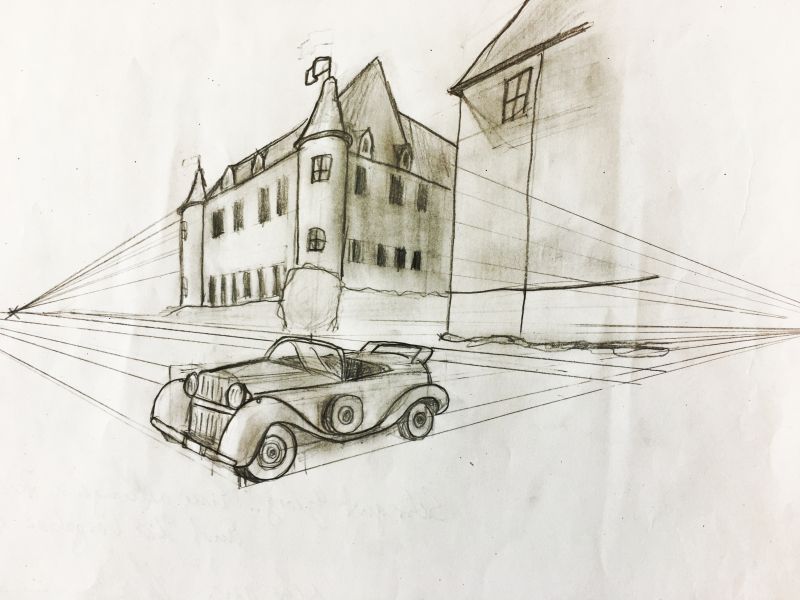 Perspektive
Wahlpflichtfach Kunst
Jahrgangsstufe 7
Themen 2. Halbjahr: Griechische und römische Antike, Anwendung der 							Themen des ersten Halbjahres
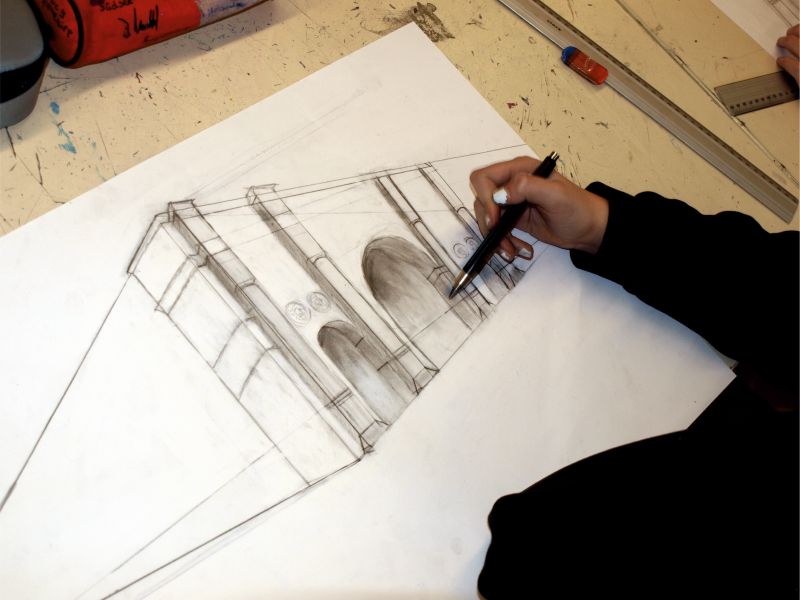 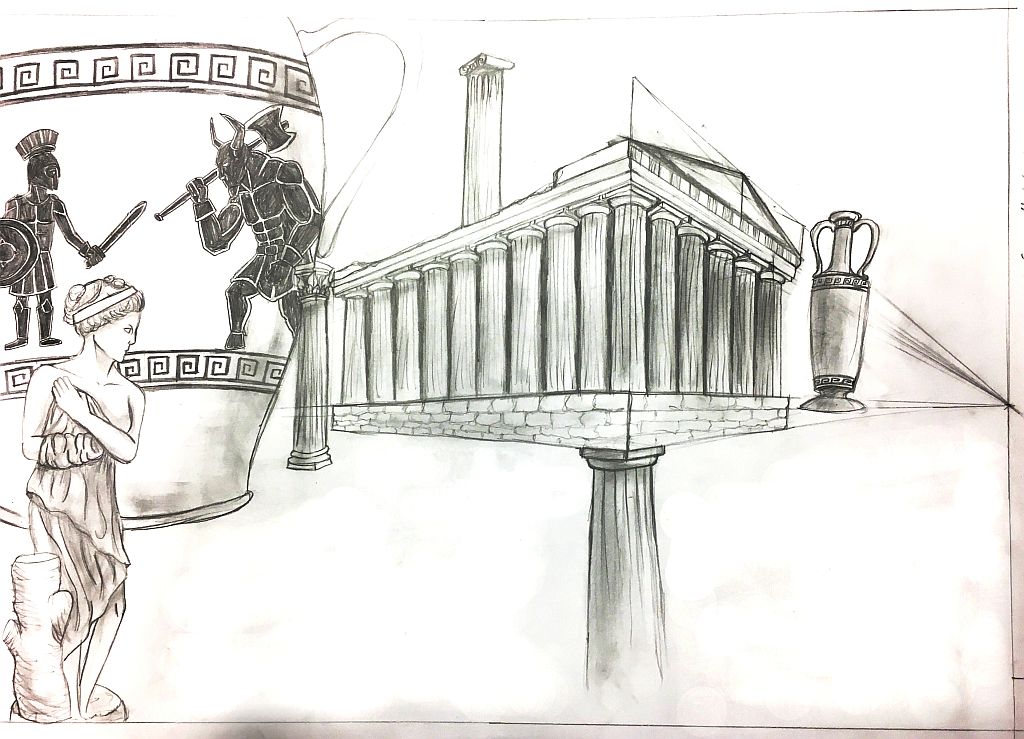 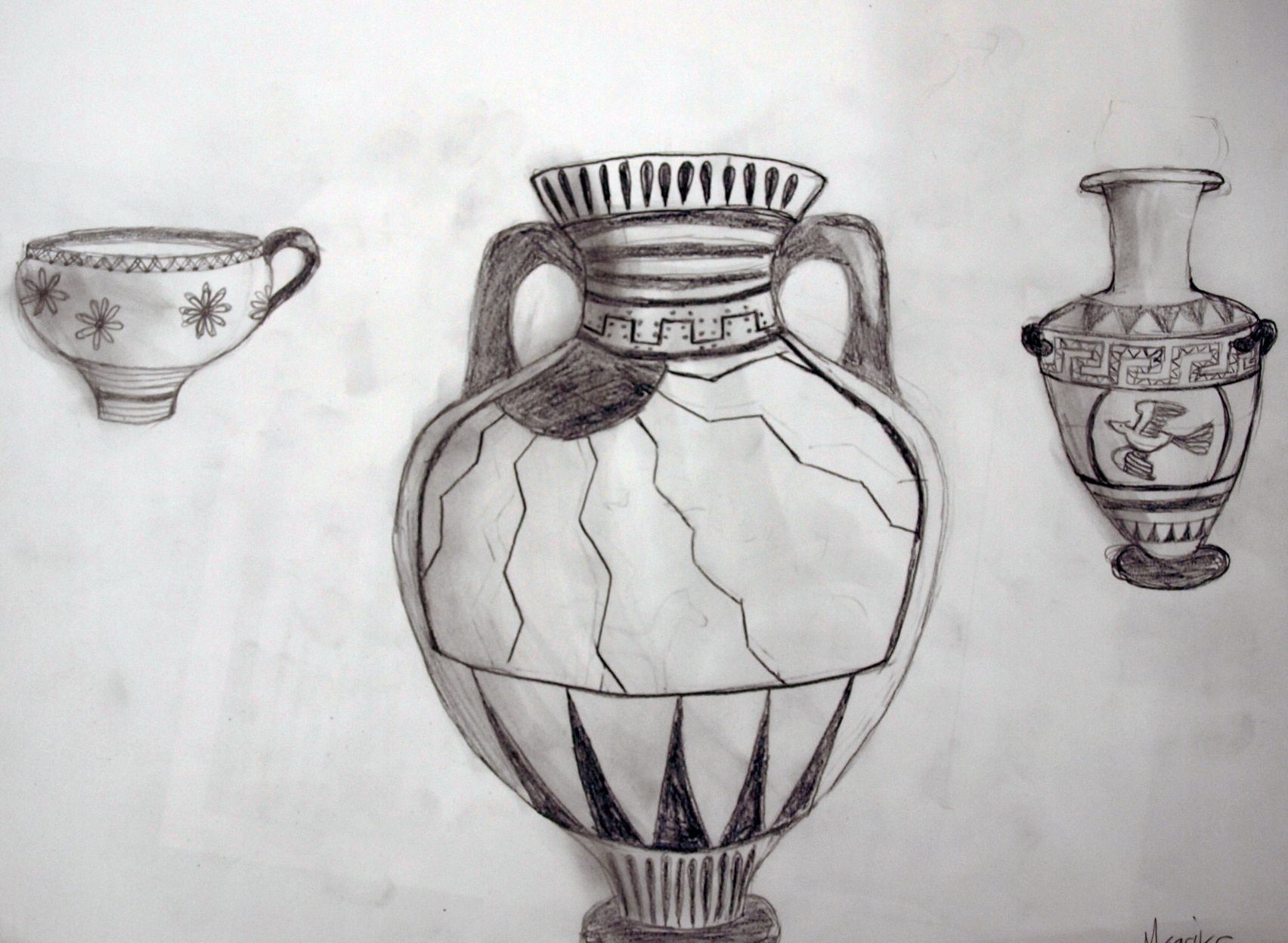 Skizzenblatt griechische Antike
Anwenden der Perspektive
griechische Vasenmalerei
Wahlpflichtfach Kunst
Jahrgangsstufe 8
Themen 1. Halbjahr: Licht und Farbe
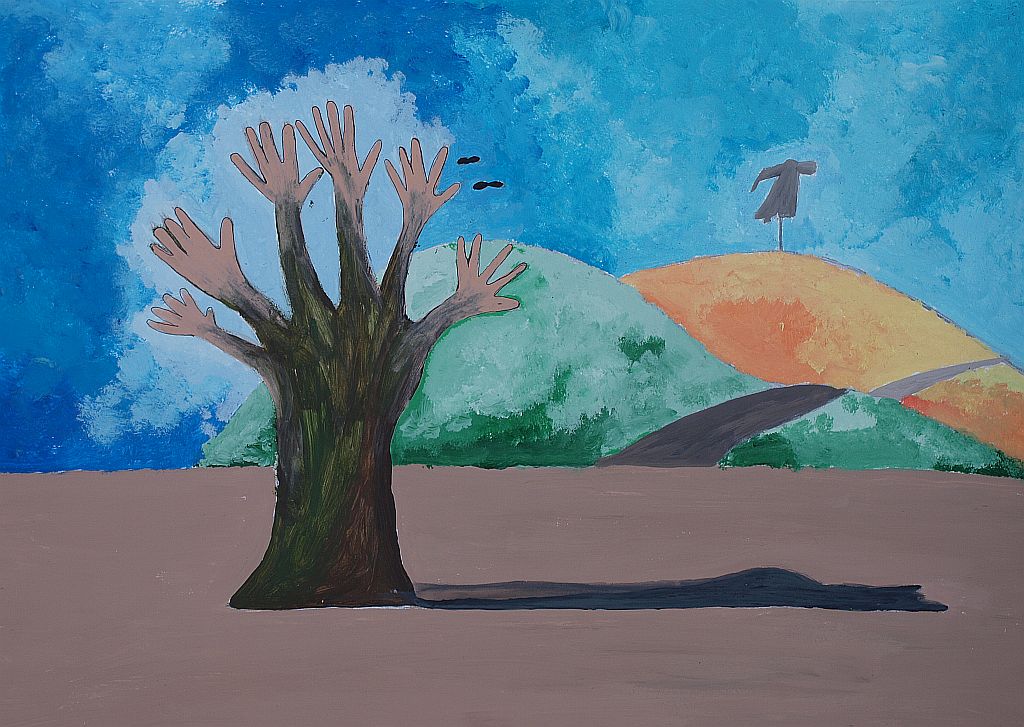 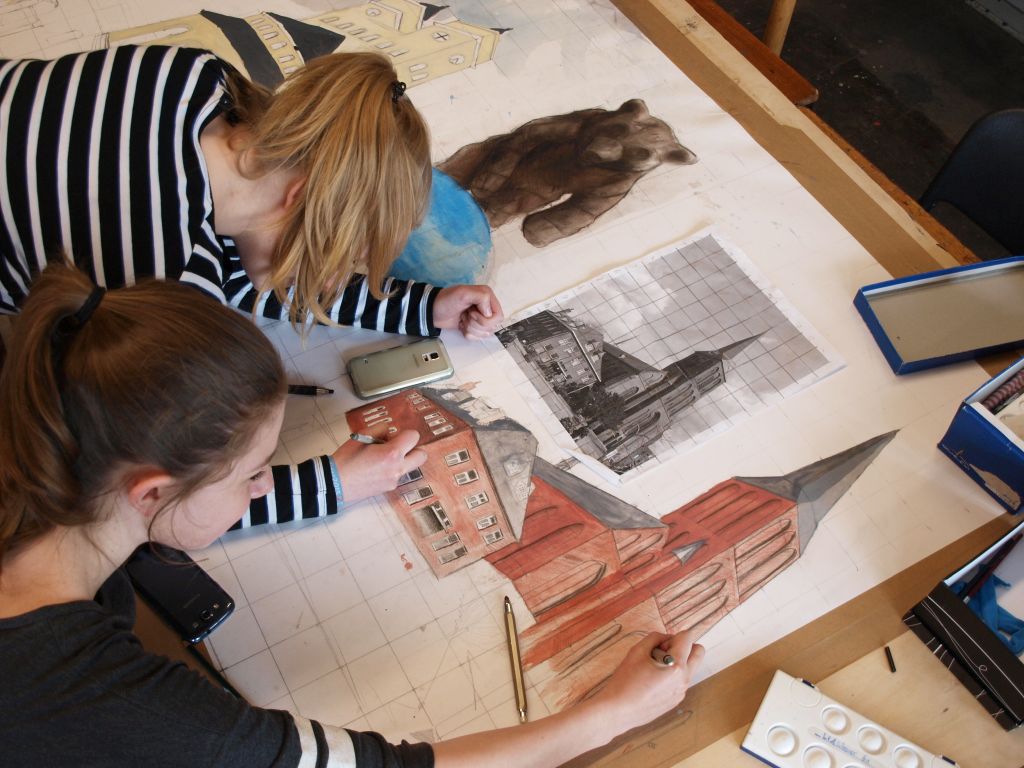 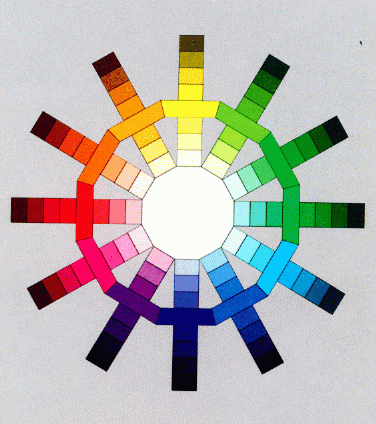 Anwendung von Farbe und räumlicher Darstellung
Wahlpflichtfach Kunst
Jahrgangsstufe 8
Themen 2. Halbjahr: Romanik und Gotik unter dem Aspekt Farbe und 								Räumlichkeit / Typografie
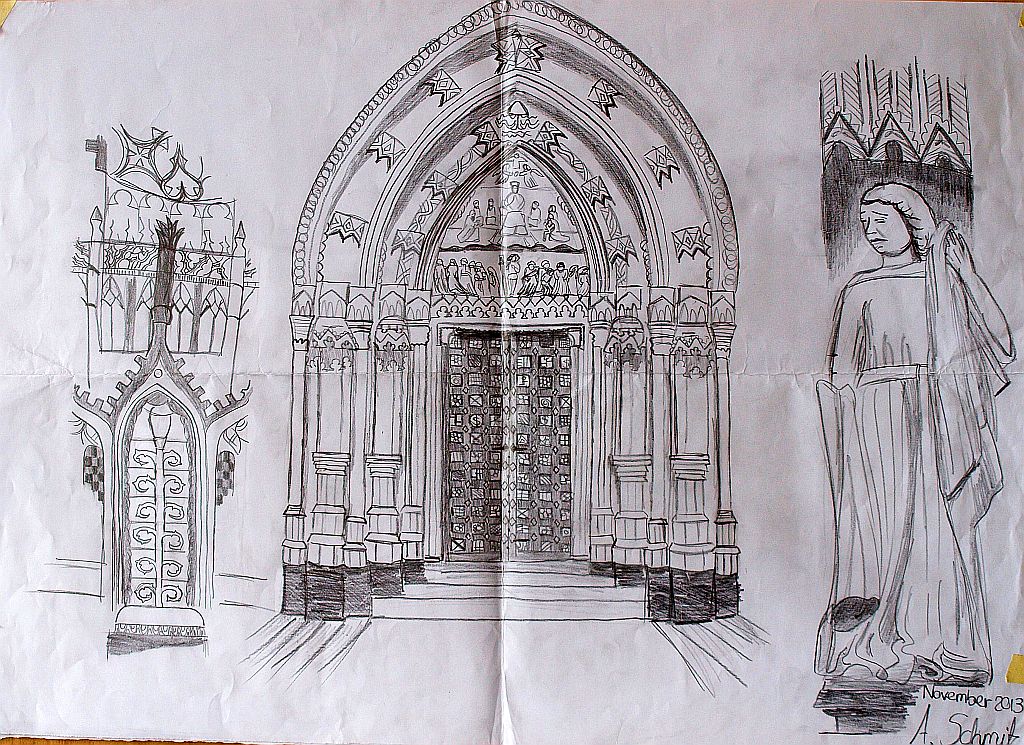 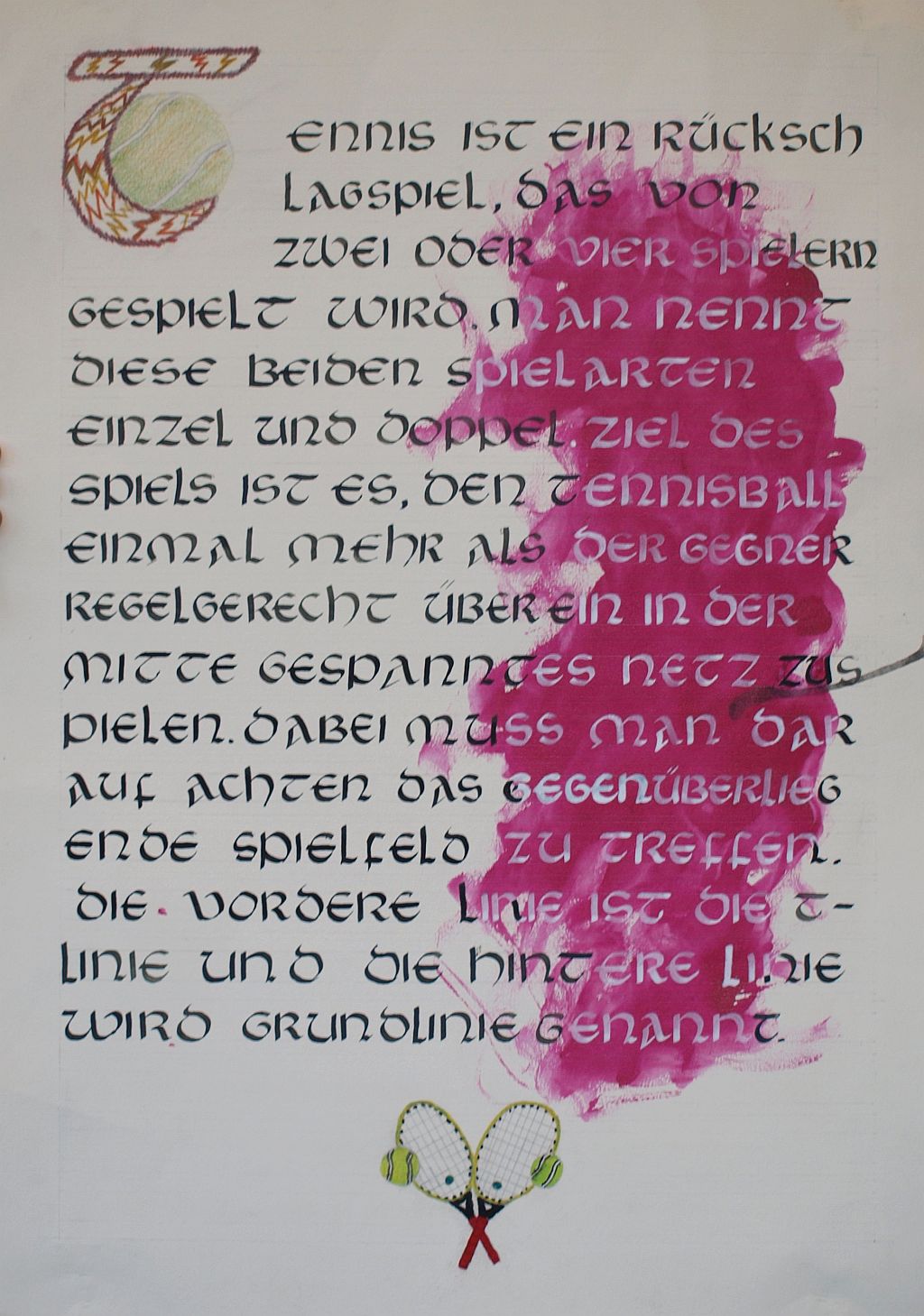 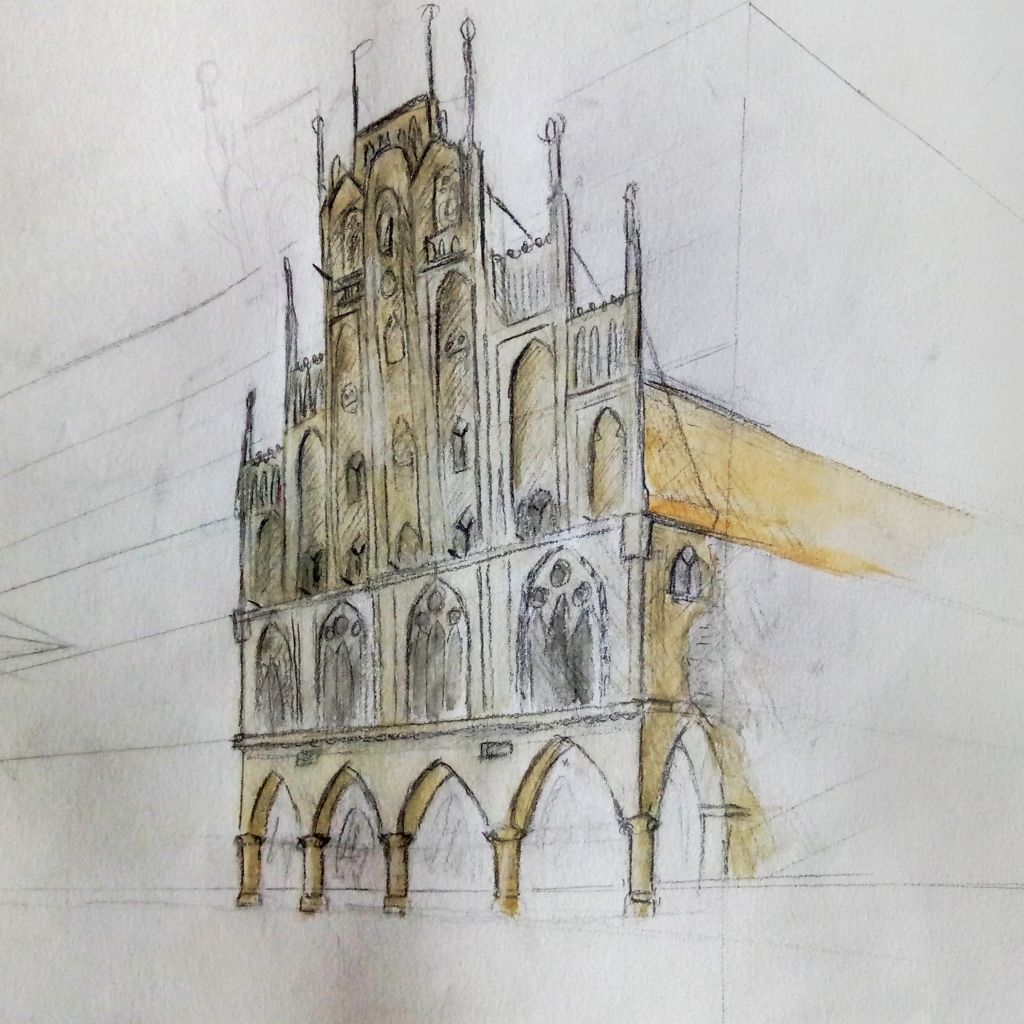 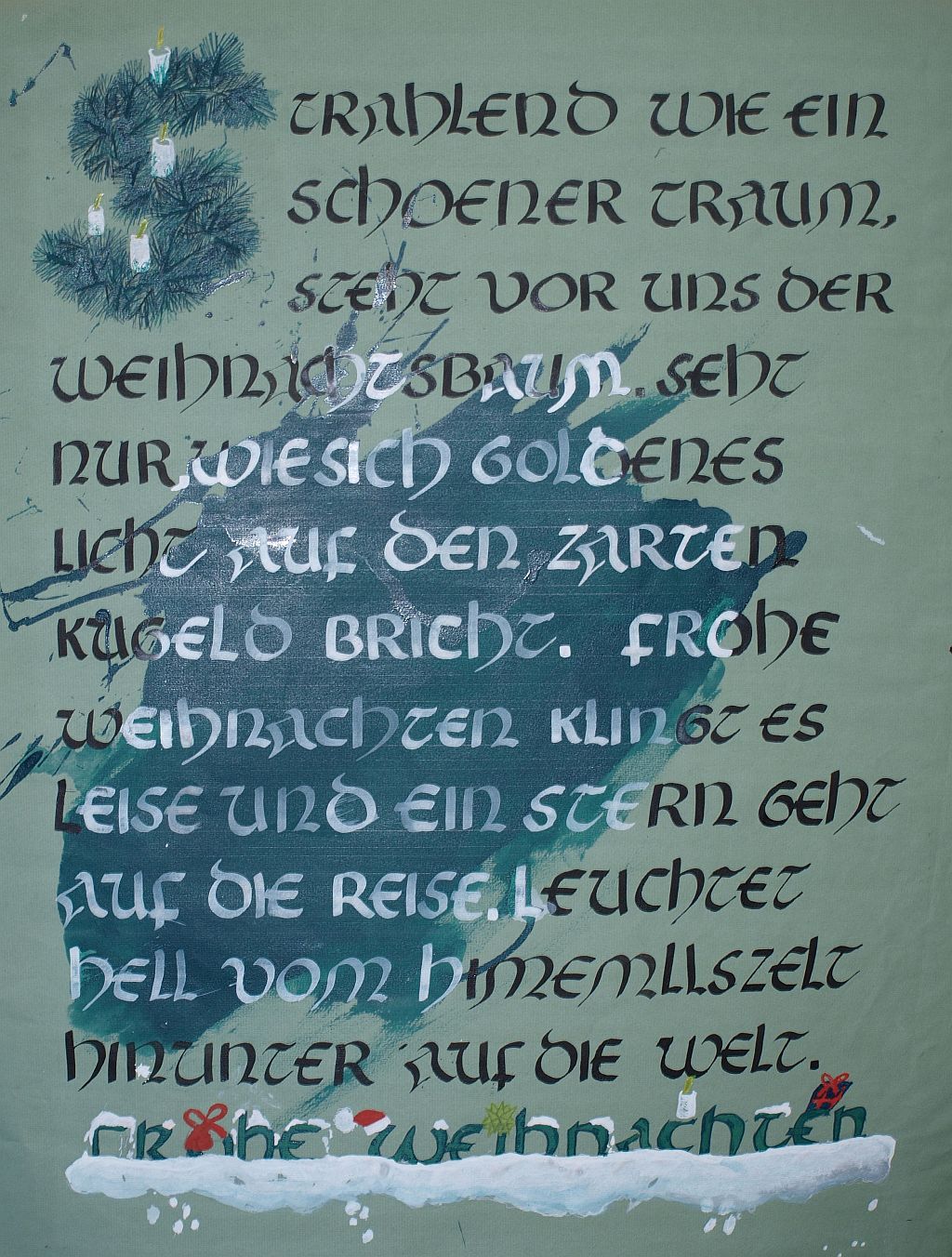 Wahlpflichtfach Kunst
Jahrgangsstufe 9
Themen 1. Halbjahr: Drucktechnik; Hoch-, Flach- und Tiefdruck
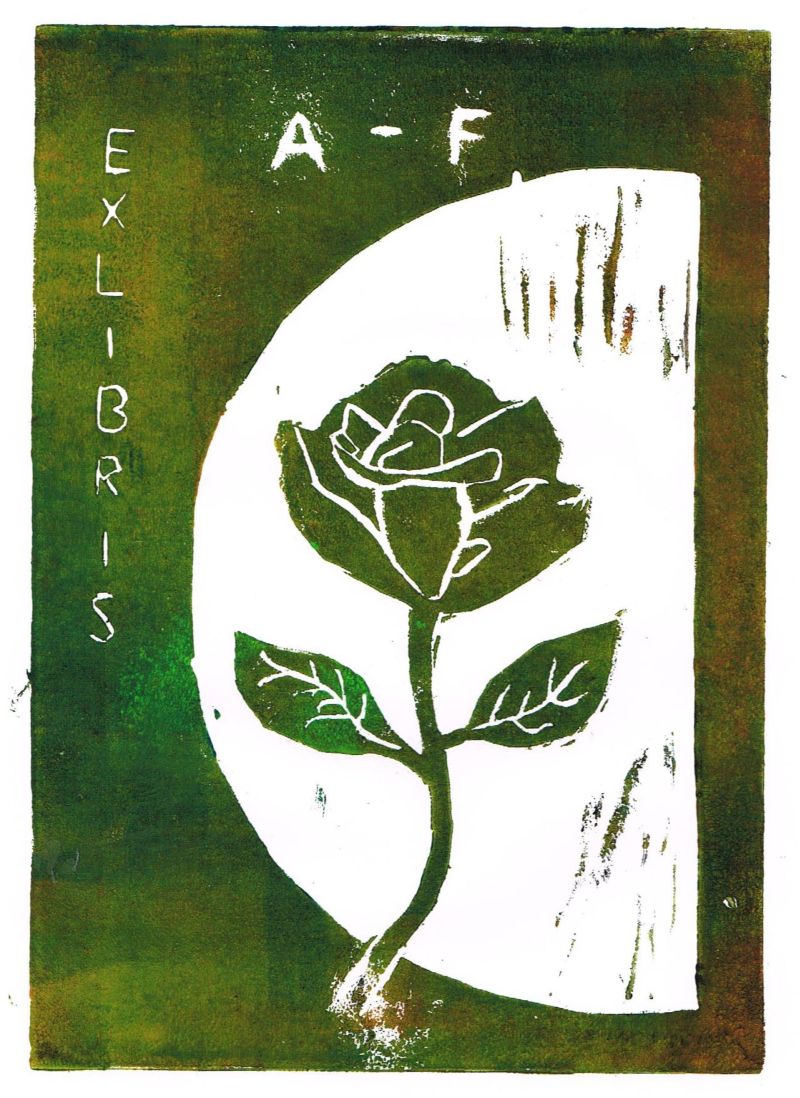 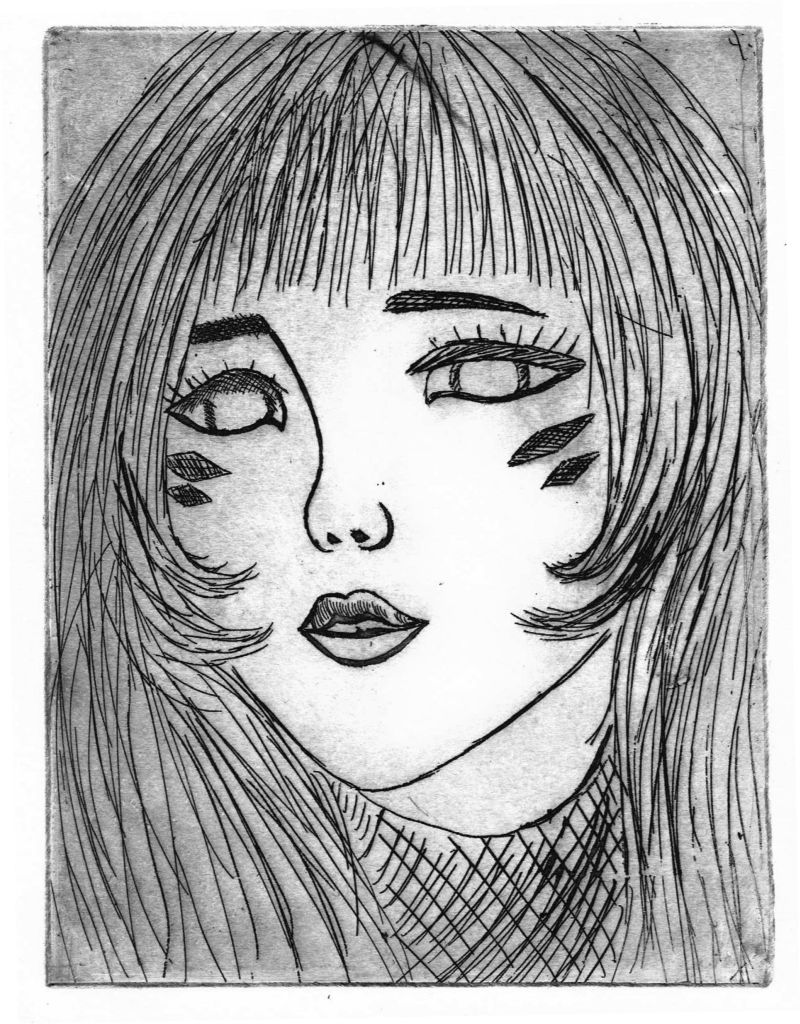 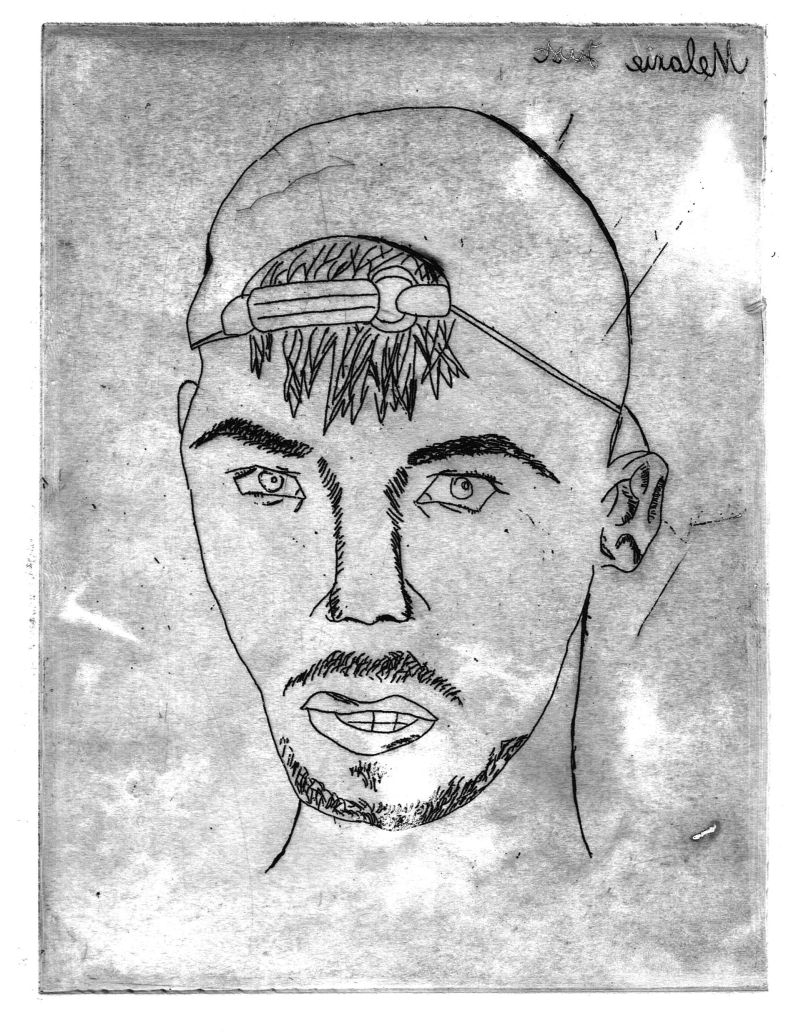 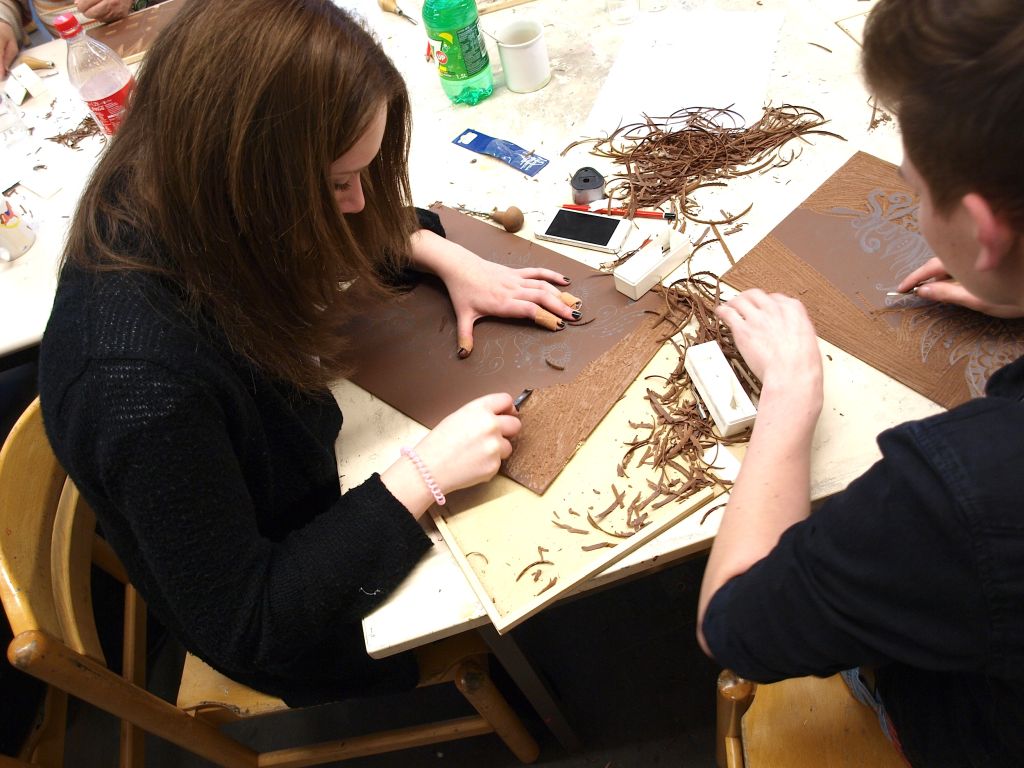 Arbeit am
Linolschnitt
Der Hochdruck: Holzschnitt
Der Tiefdruck: Strichätzung mit Plattenton
Wahlpflichtfach Kunst
Jahrgangsstufe 9
Themen 2. Halbjahr: Kunstepochen Renaissance und Barock / 								Bildhauerei / Anfänge der digitalen Bildbearbeitung
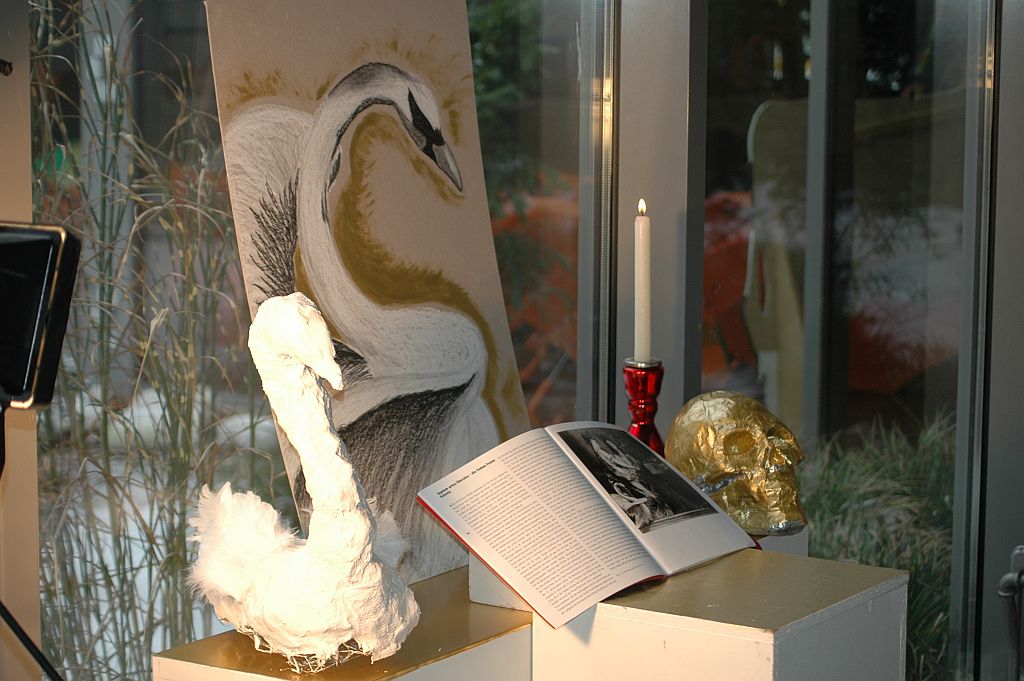 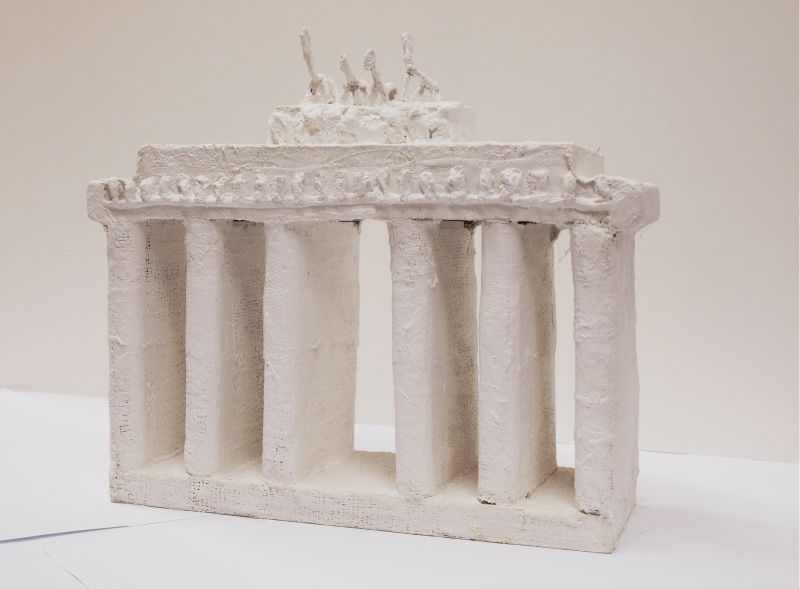 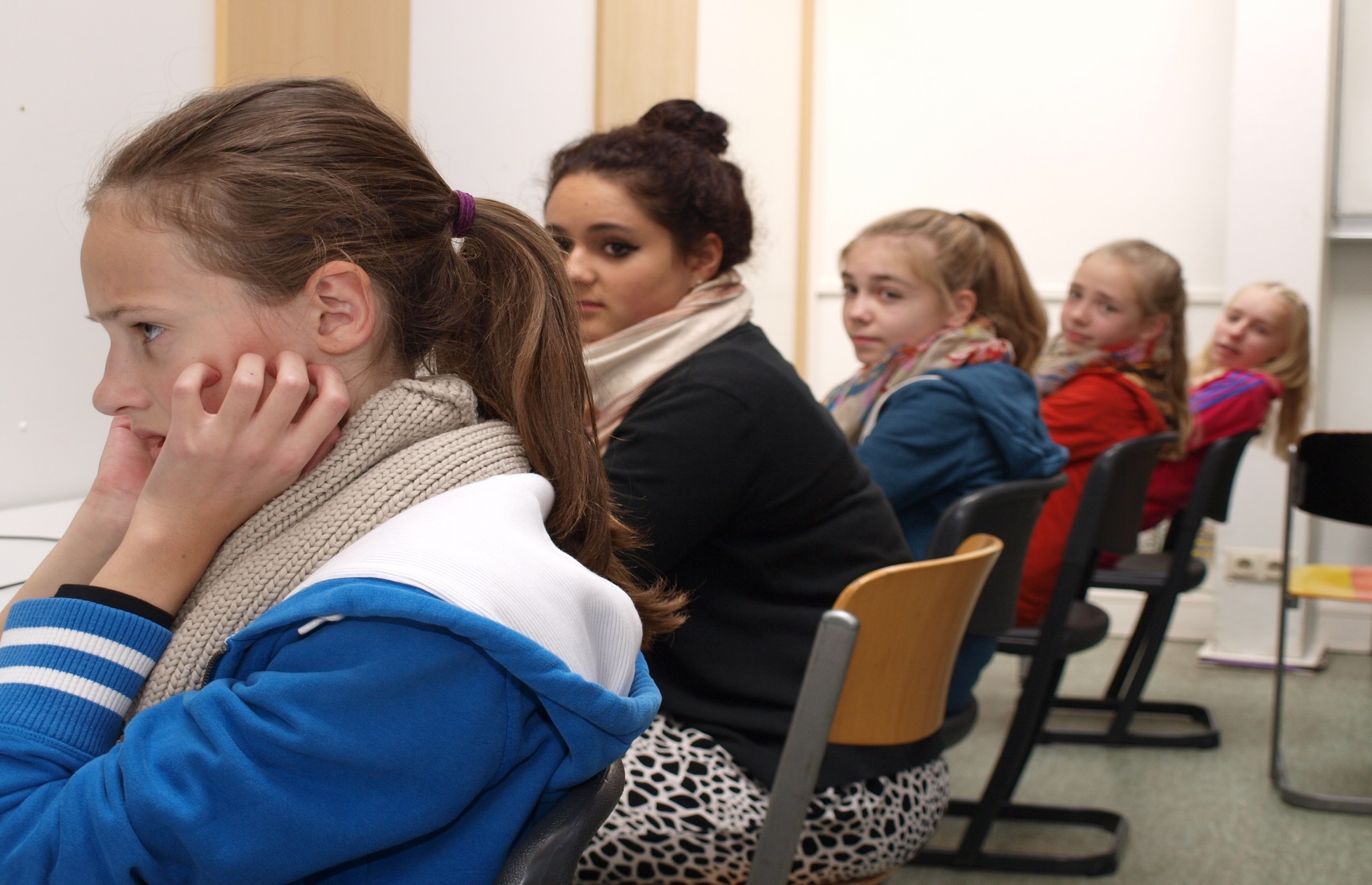 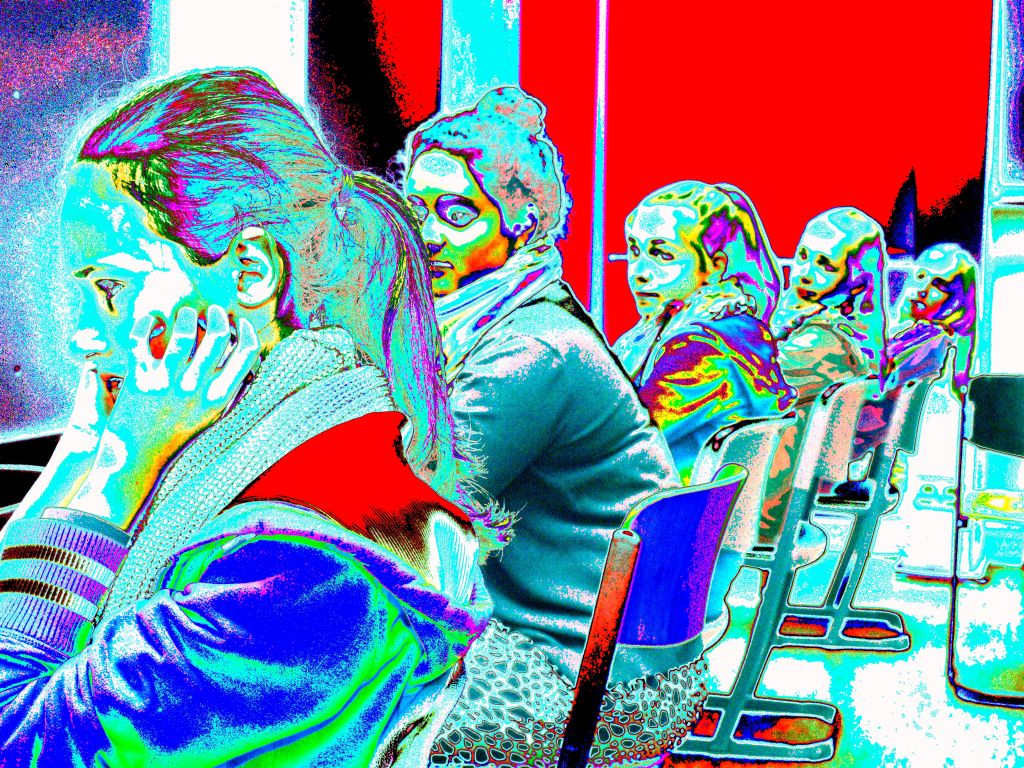 Wahlpflichtfach Kunst
Jahrgangsstufe 10
Themen 1. Halbjahr: Fotografie / Bildbearbeitung mit professionellem 					Grafikprogramm / Geschichte des Logos - Logoentwicklung
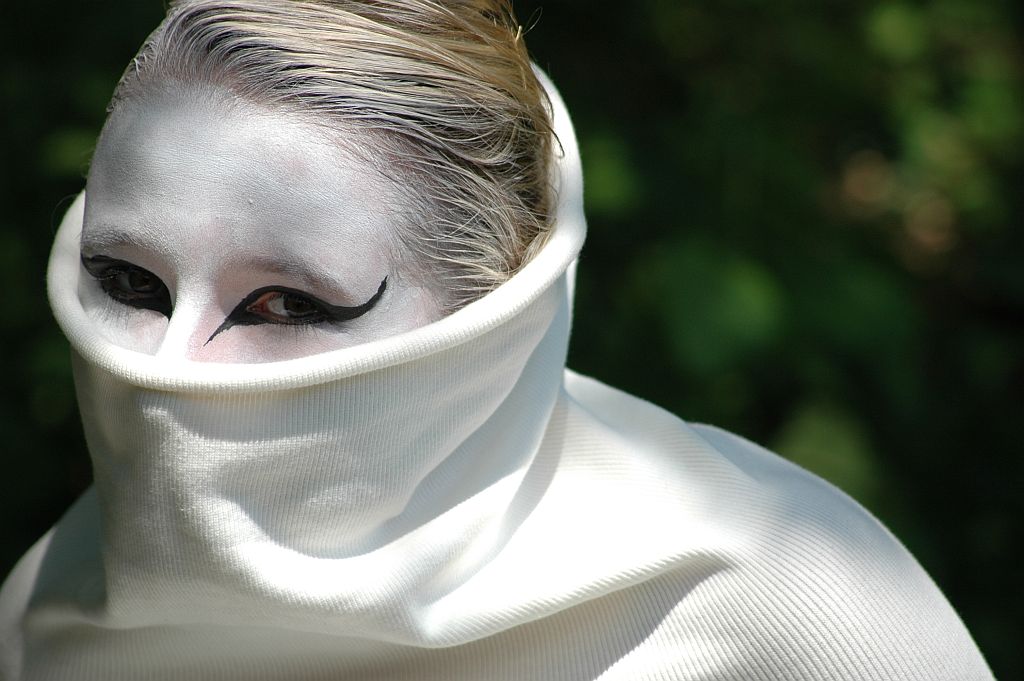 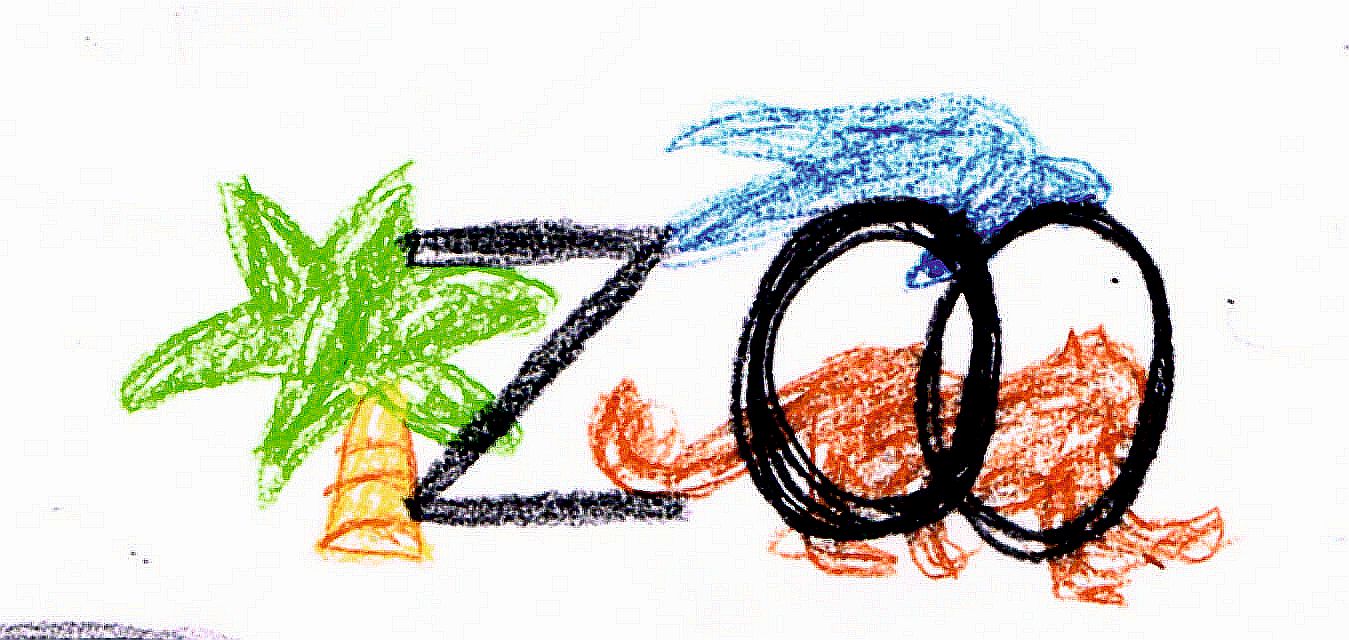 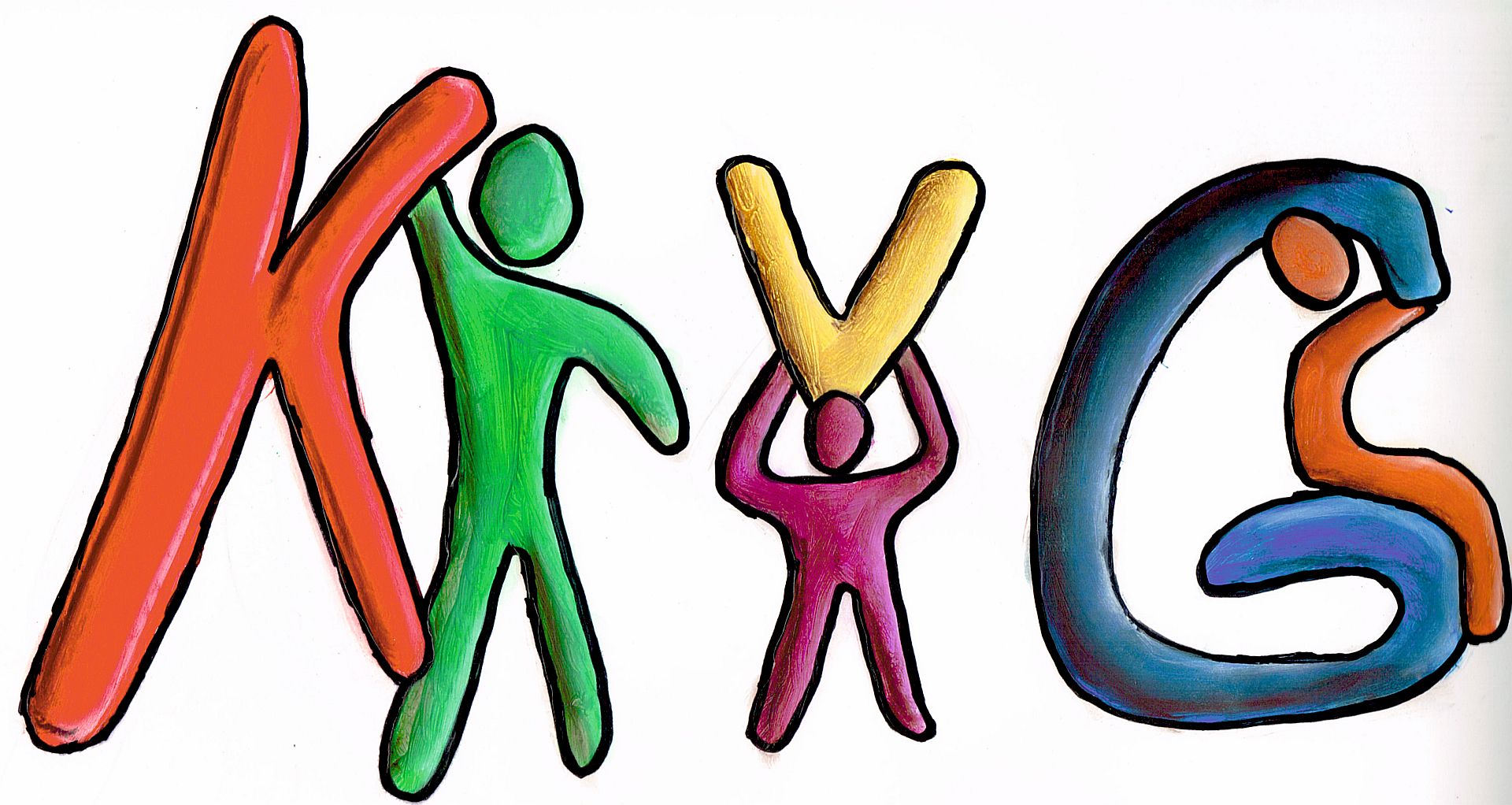 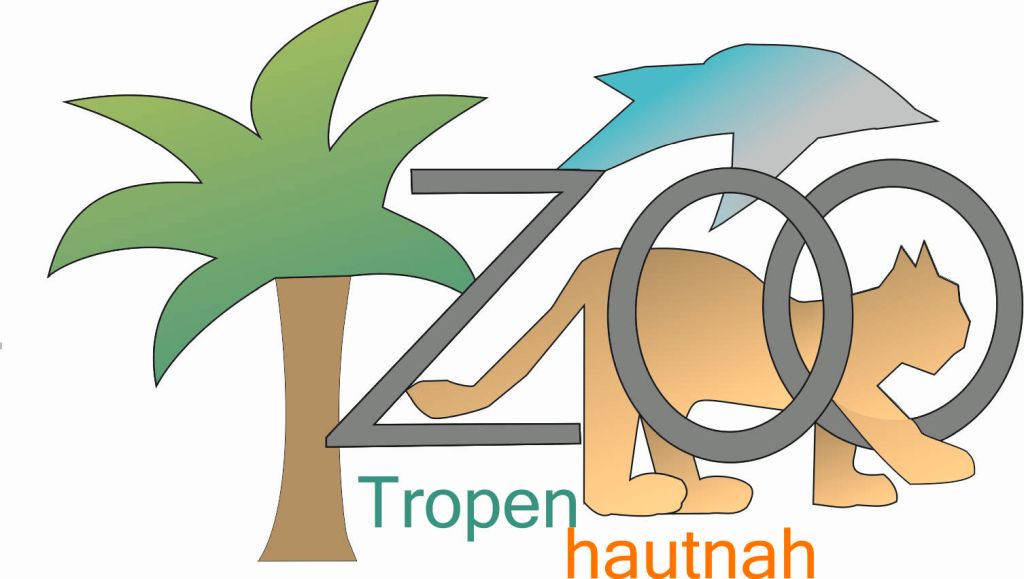 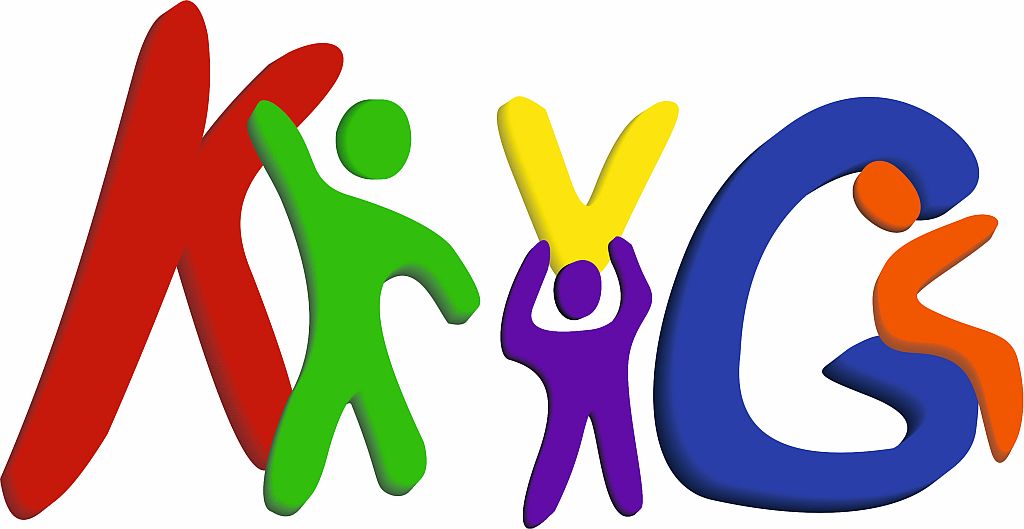 Wahlpflichtfach Kunst
Jahrgangsstufe 10
Themen 2. Halbjahr: Design und Layout / Kunstepochen der Moderne
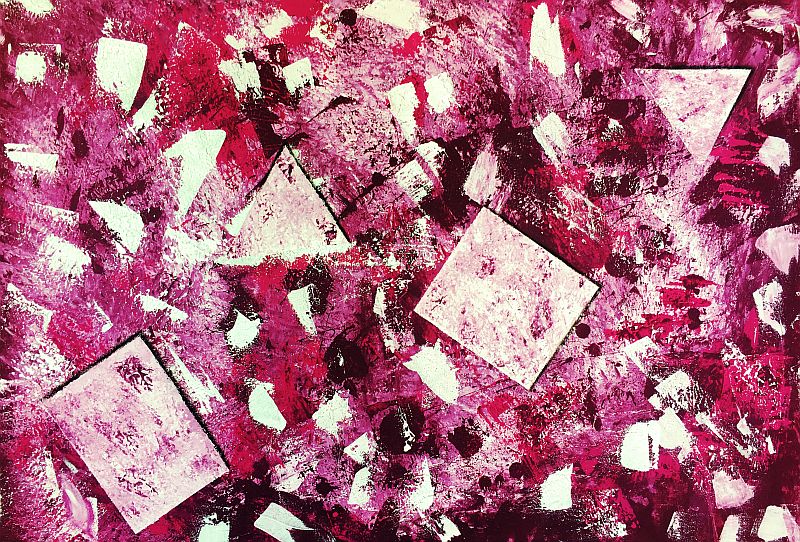 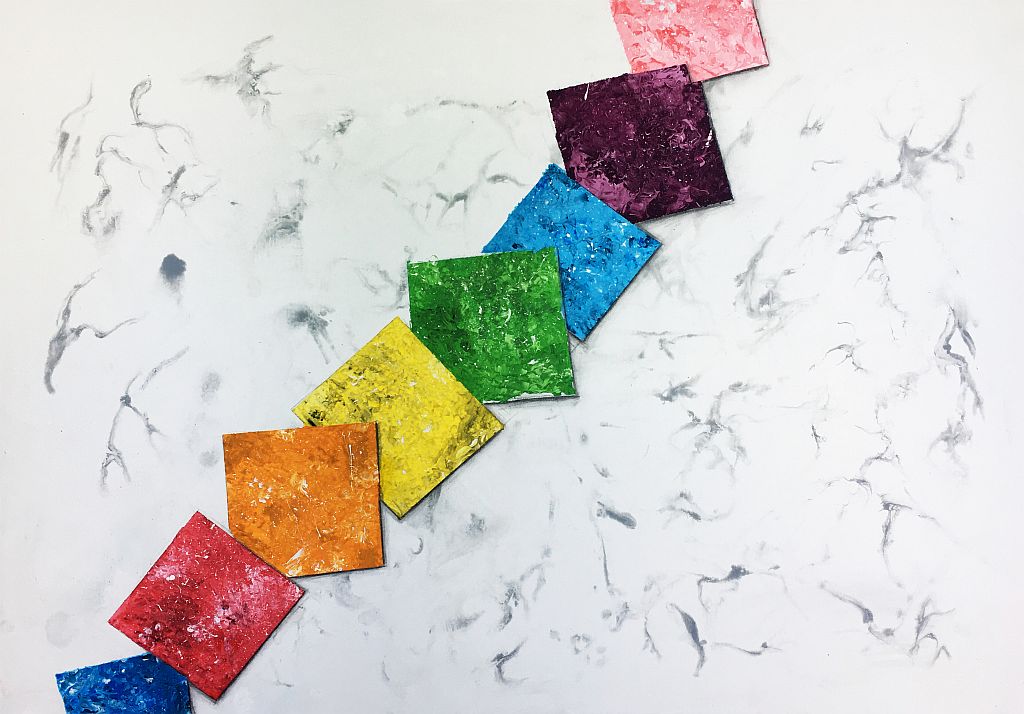 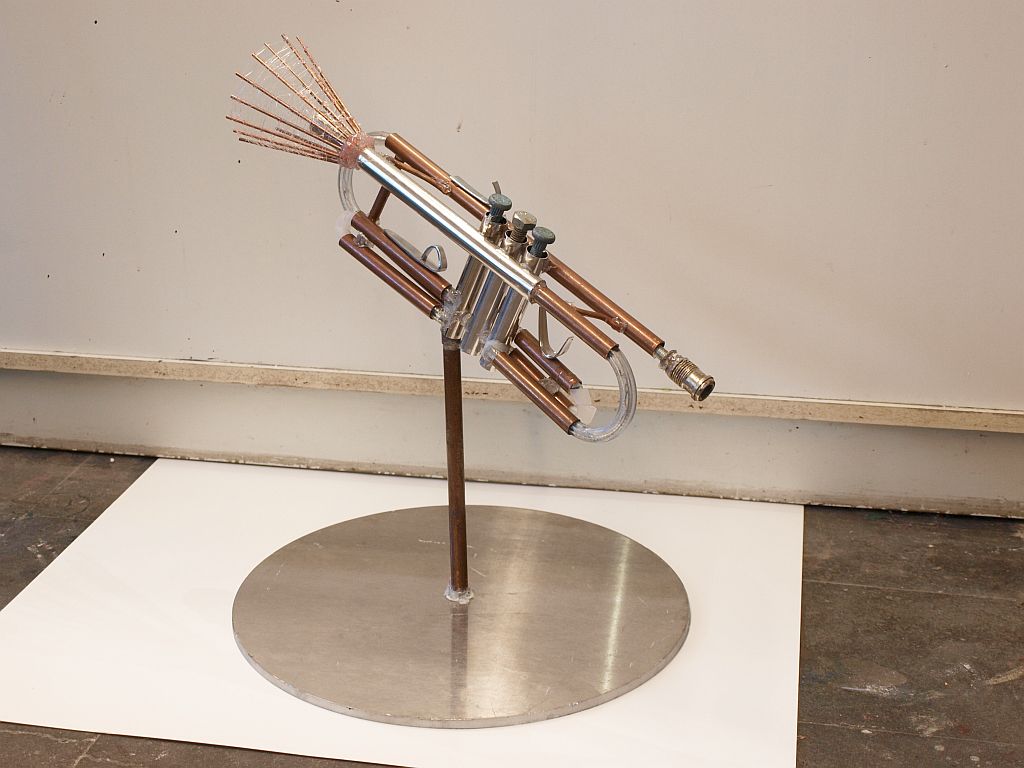 Typografiemodulation für ein Layout
Beispiele aus der Epoche der Moderne
Musikinstrumente aus Metall- und Kunststoffschrott
Zu diesem regulären Lehrplan gibt es noch eine Menge weiterer
Unternehmungen und Projekte, die aus dem Differenzierungsunterricht
mehr als nur ein Schulfach machen:
Museumsbesuche
Ausstellungen (mit Prominenz)
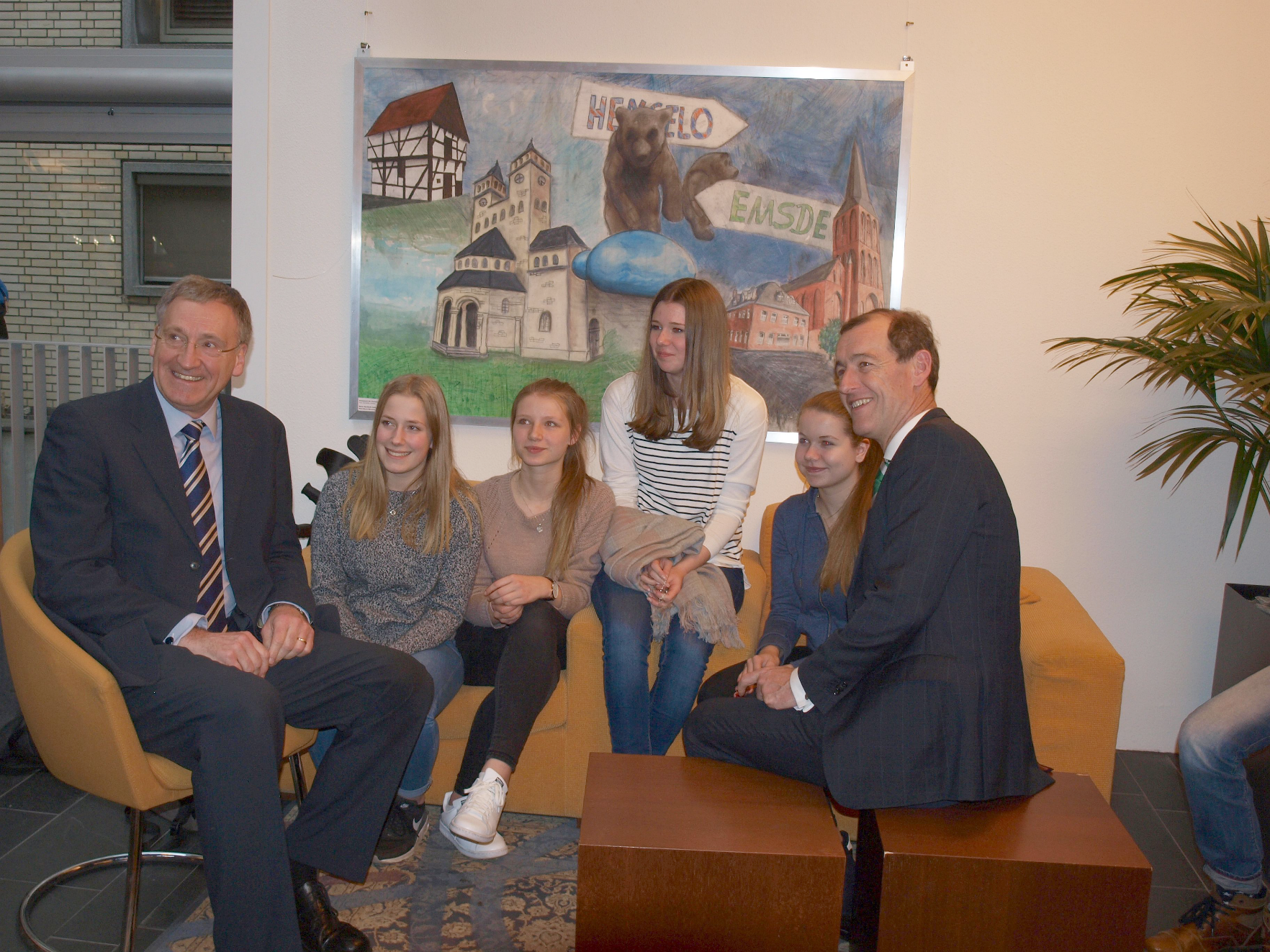 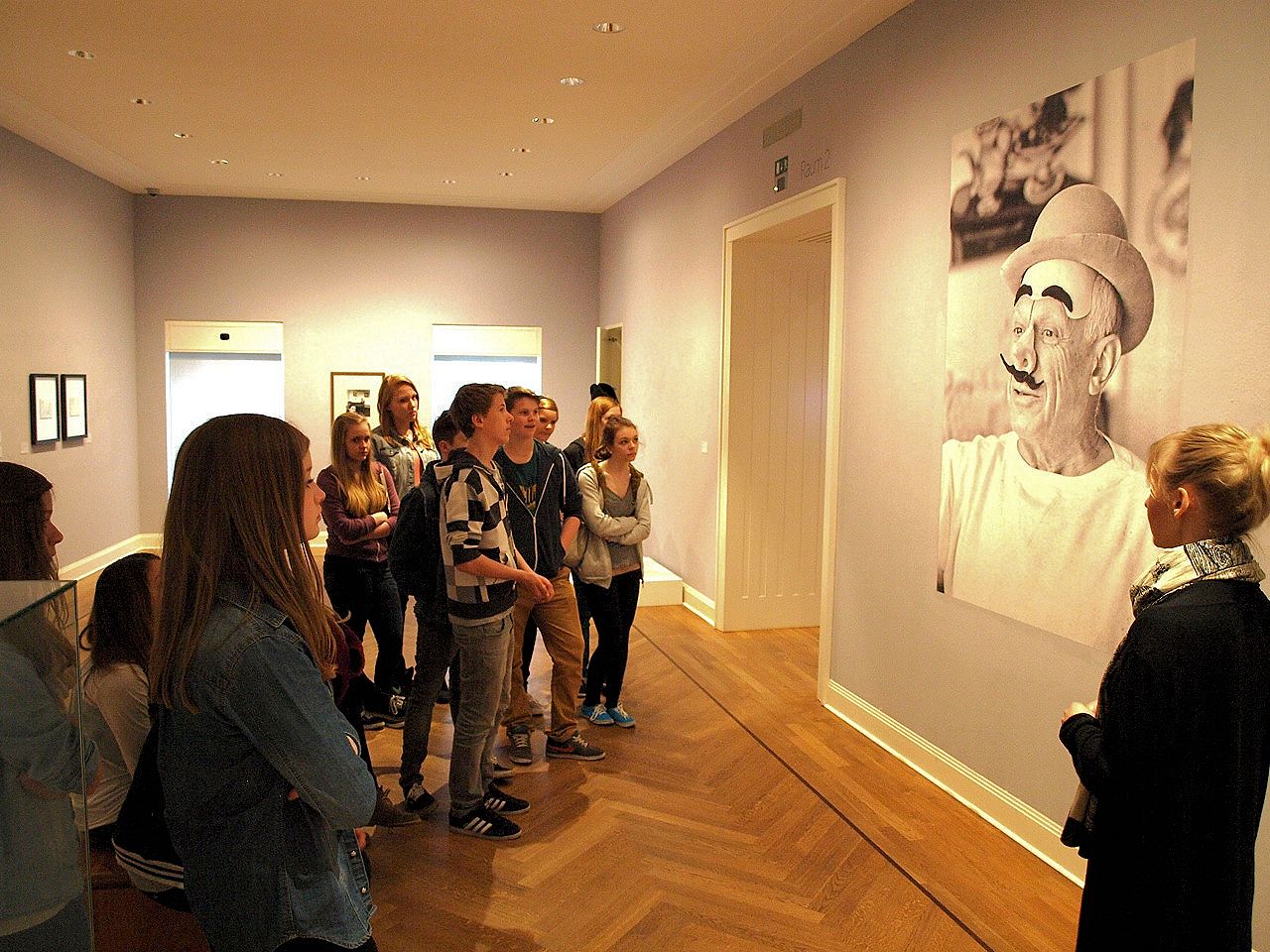 Projekte mit Partnerstädten wie zum Beispiel hier das
Druckgrafikprojekt pARTner in Polen...
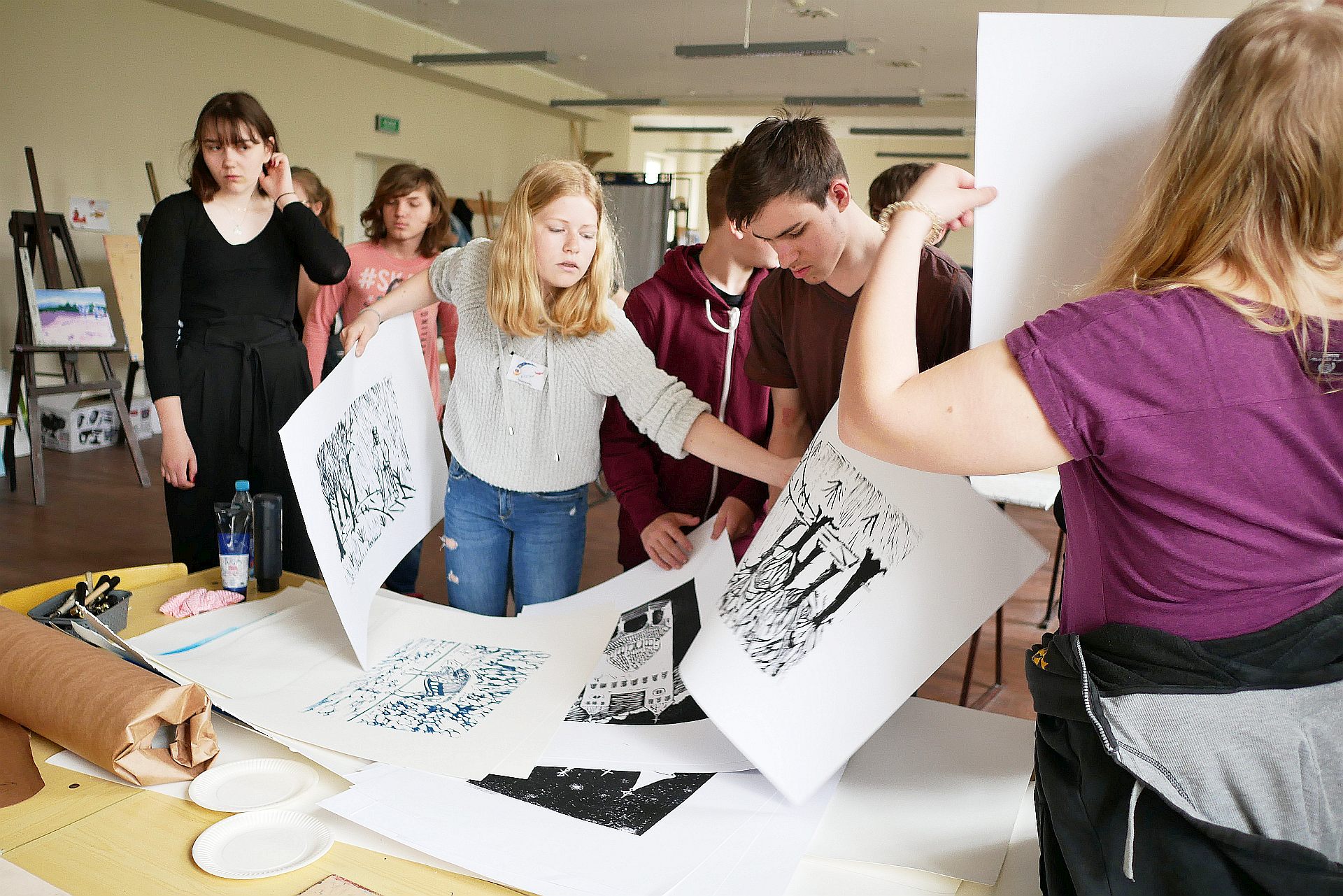 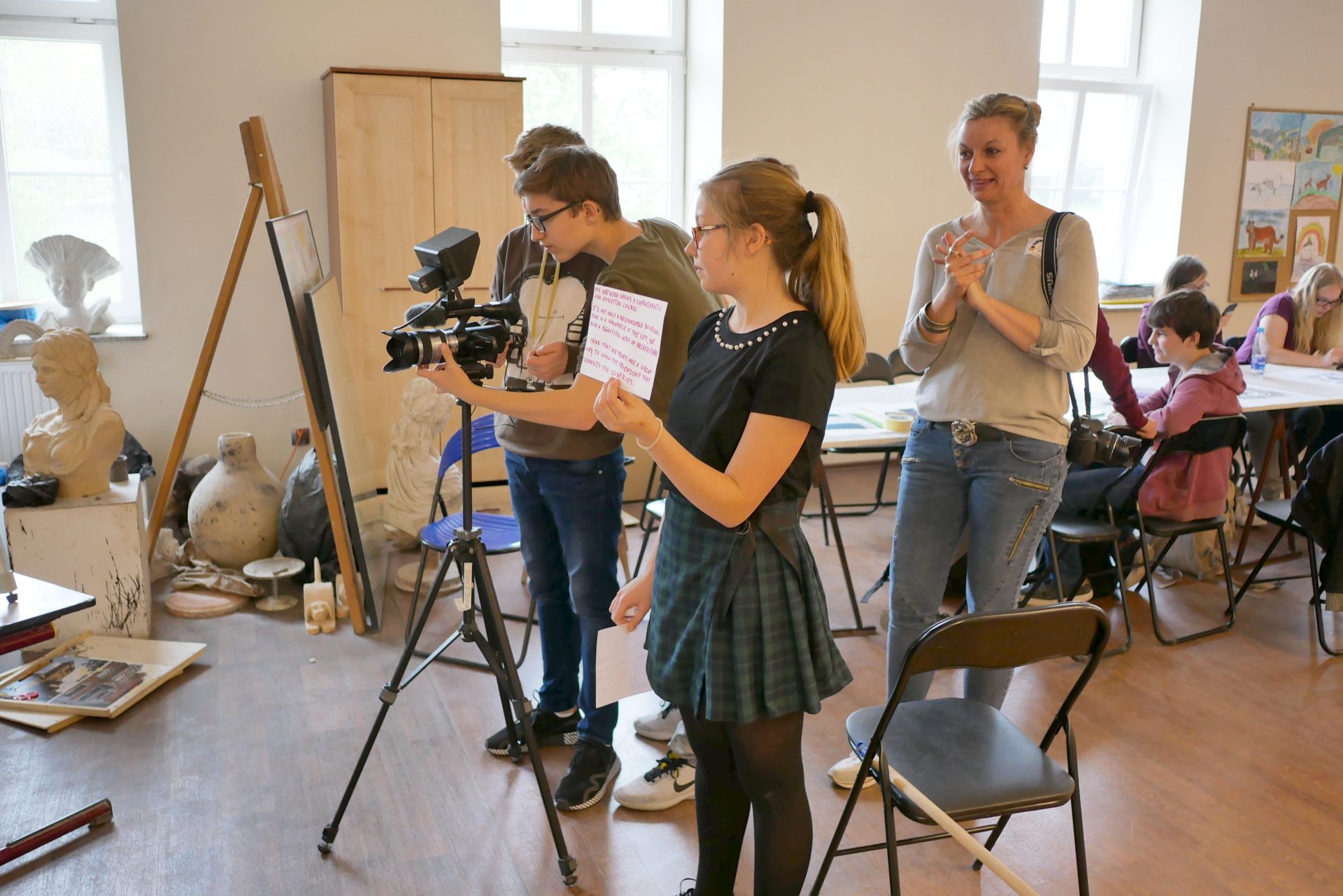 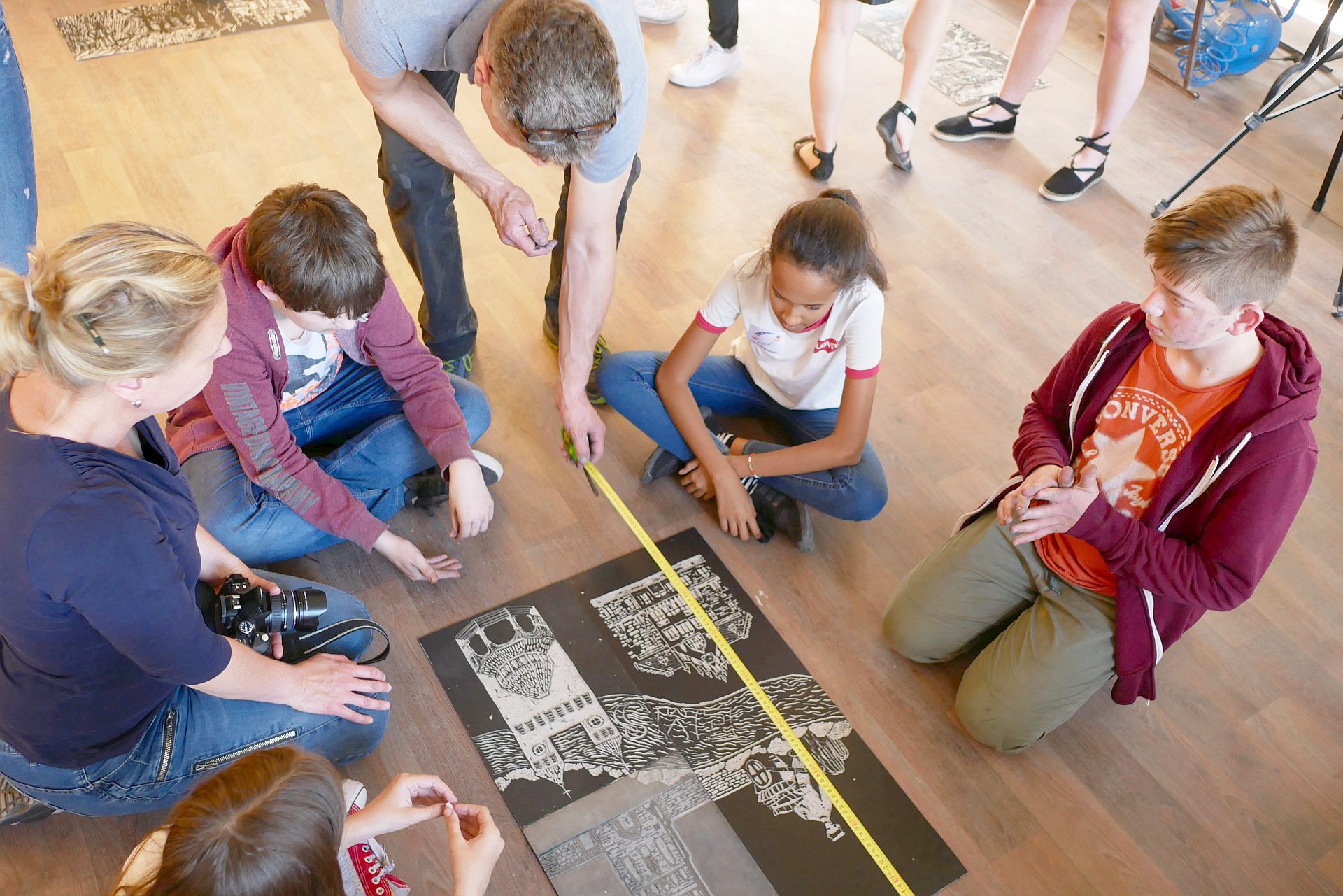 … ein Street-art-Projekt mit dem Caritasverband Emsdetten-Greven ...
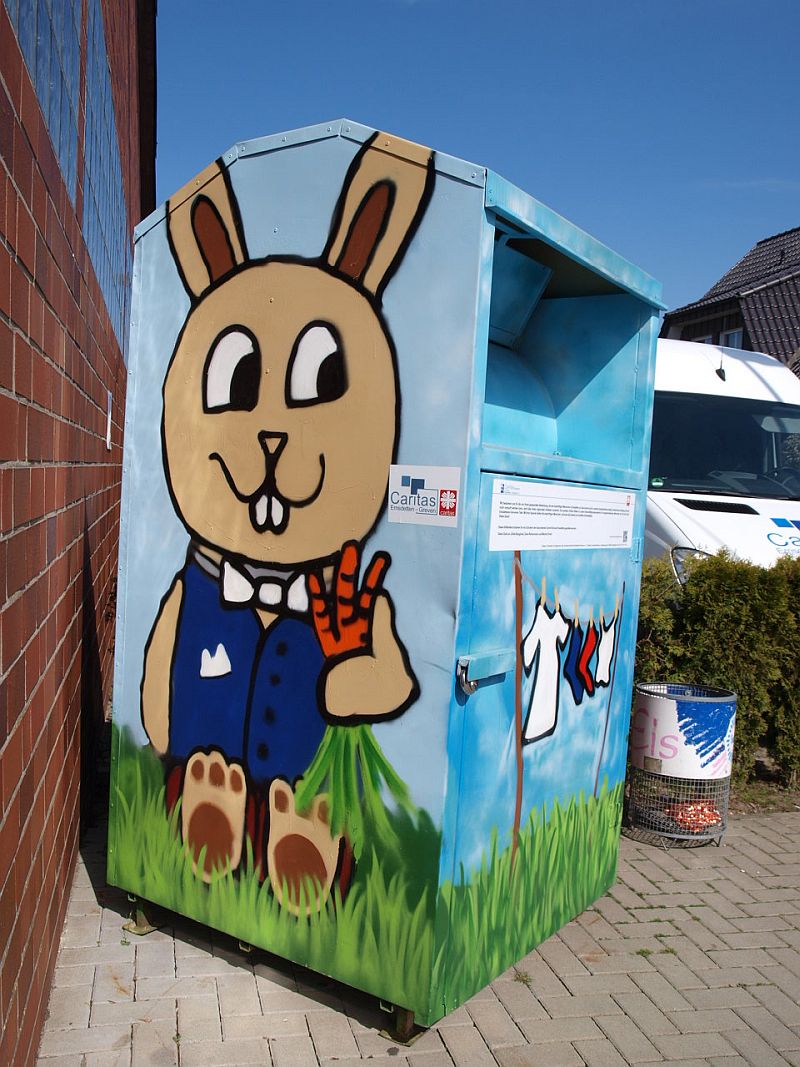 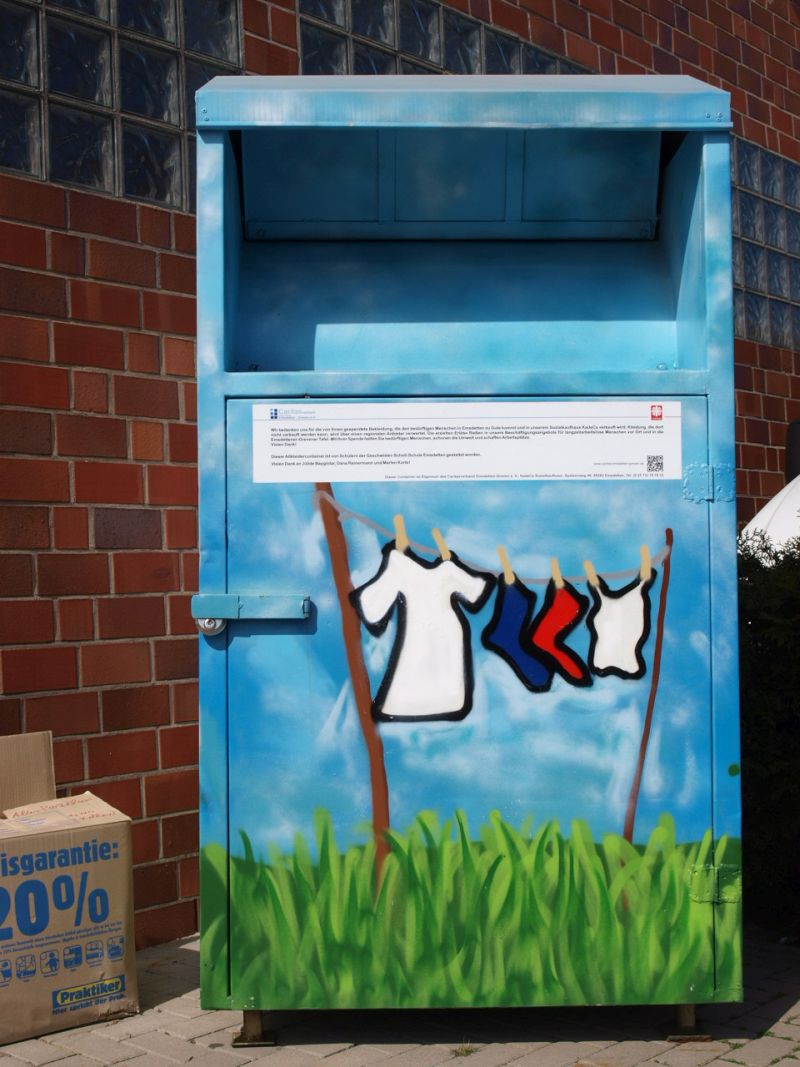 … oder ein Lichtkunstprojekt mit internationalen Künstlern und
anschließender Ausstellung in der Galerie Münsterland.
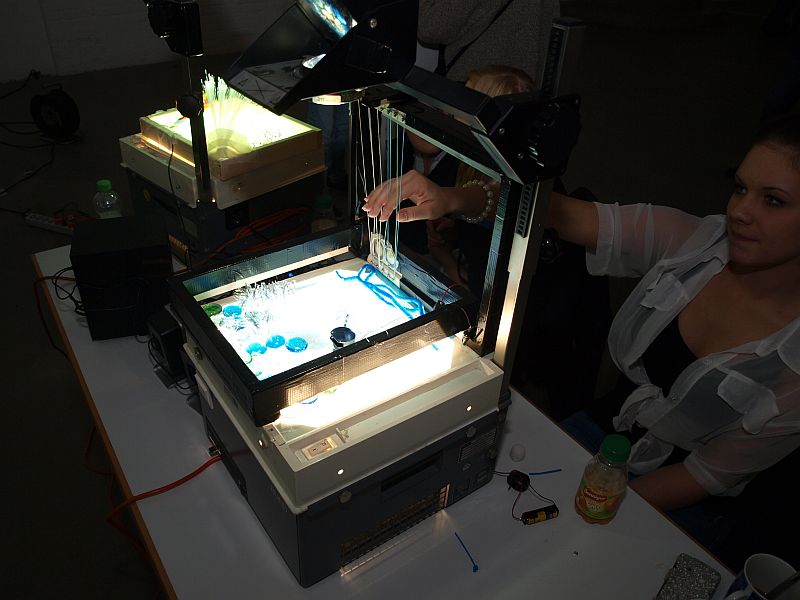 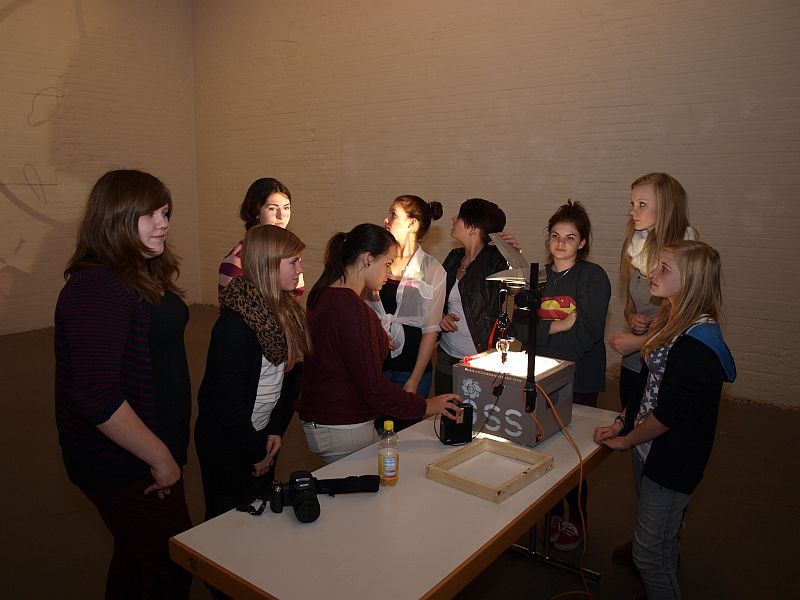 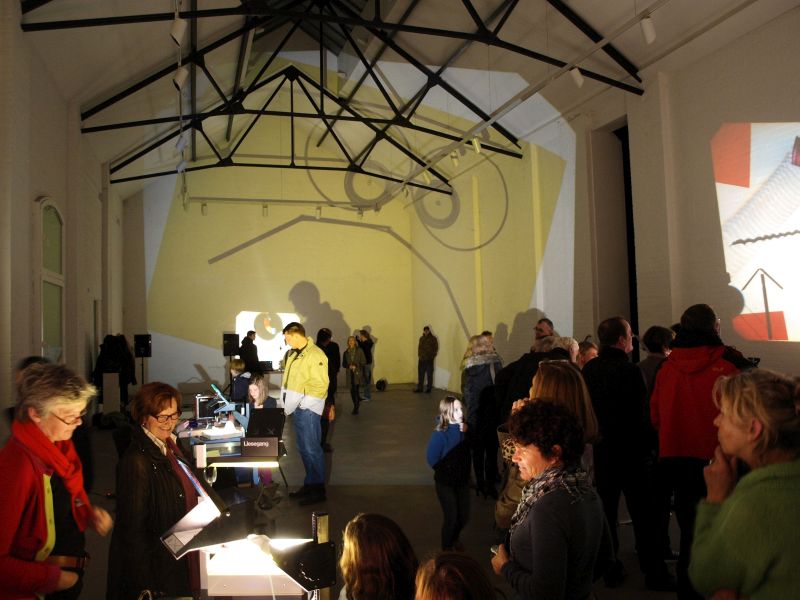 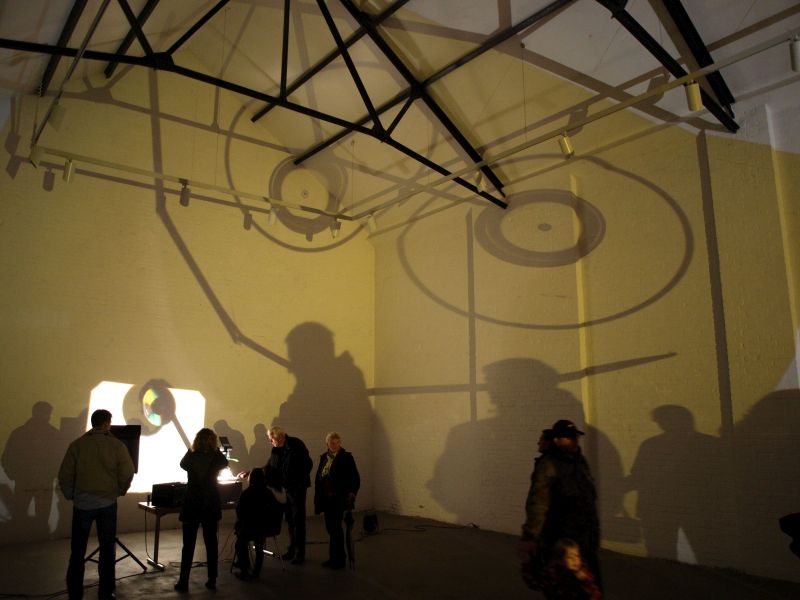 Wahlpflichtfach Kunst – was fange ich damit an??
Nach der Klasse 10 gibt es die Möglichkeit, an einem Berufskolleg oder einem
Gestalterisch-Technischen Gymnasium mit Schwerpunkt Gestaltung die
Fachhochschul- oder allgemeine Hochschulreife zu erlangen. Oft wird hier eine
duale Ausbildung angeboten. Das heißt, während man sein Fachabitur oder Abitur
erwirbt, wird zeitgleich eine Ausbildung zum Mediengestalter oder zum Gestaltungs-
assistenten absolviert. Wenn danach also noch ein Studium angestrebt wird, hat
man eine Ausbildung auf jeden Fall schon einmal sicher.

Wenn eine Ausbildung angestrebt wird, sollte man sich klar sein, dass bei weit
über 40 Berufen (z.B.: Holzbildhauer, Textilgestalter, Bühnenmaler, Steinmetz,
Kulissengestalter, Kameraassistent, Veranstaltungskaufmann/-Frau
Maskenbildner, Steinmetz, Kunstschmied, Gartengestalter, Maler
und Lackierer, Schauwerbegestalter, Fotograf, Bildretuscheur,
Mediengestalter, Drucker, Schreiner, Werkzeugmacher, Friseur, Werbekaufmann..)
fundierte Kenntnisse im künstlerisch-gestalterischen Bereich eine Bedingung oder
aber zumindest gern gesehen sind.
Voraussetzung an der Teilname am Wahlpflichtfach Kunst ist ein auffällig großes Interesse am Fach Kunst in den Jahrgangsstufen 5 und 6 mit entsprechenden Noten – ein Befriedigend sollte es schon sein. Aber auch Kenntnisse in Mathematik und Naturwissenschaften und Experimentierfreudigkeit sind von Vorteil. Sind Sie sich unsicher, wenden Sie sich an den Kunstlehrer zu einem Beratungsgespräch.

Vor allem sollte Ihr Kind Spaß an diesem Fach haben! denn nur mit
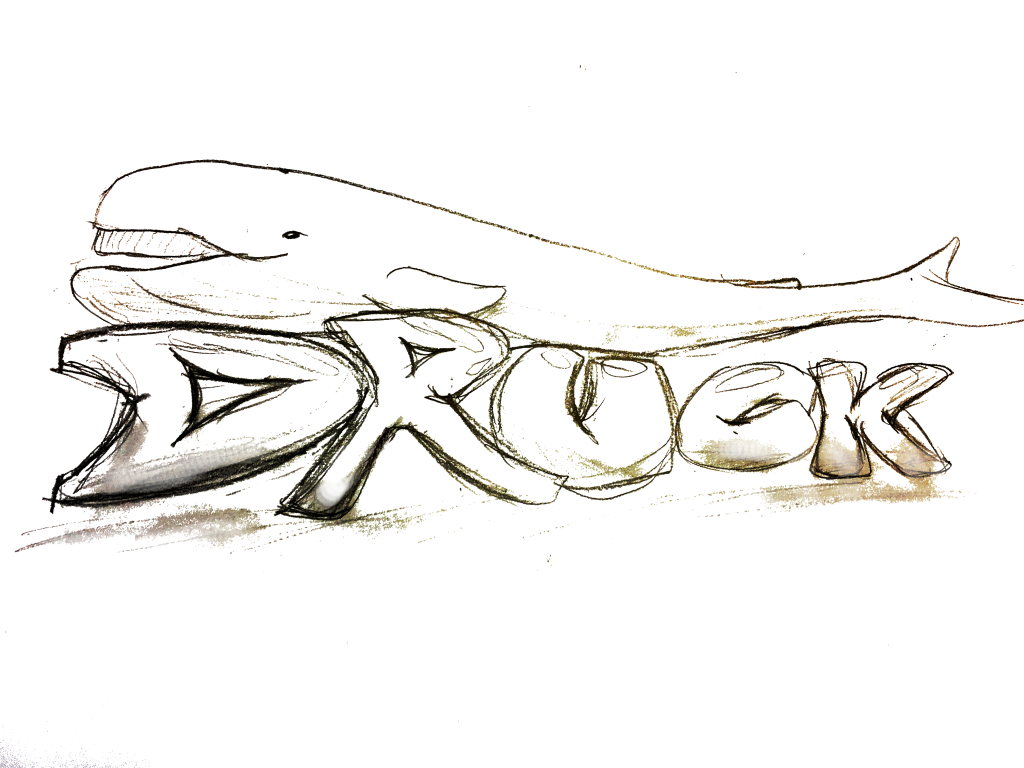 Zeichnung: Georg Akulitsch, Jhg. 7
kommt man nicht weit!